Special Issue of the IEEE TGRS on “Inter-Calibration of Satellite Instruments”:
Special Issue of the IEEE TGRS on “Inter-Calibration of Satellite Instruments”:
GRWG Report and BriefingTim HewisonMicrowave Sub-Group Reporton behalf of Ralph Ferraro
Overview
Where are we now?
Review of GSICS Products status
Summary of 2014/15 Web Meetings 
Review of Actions closed during 2014/15
Where do we want to be in the future?
Roll-out GSICS products currently in development
Simplify GSICS products for users: One product per instrument
Extension of GSICS to new application areas
How do we get there?
Review of Open Actions
Management restructuring
New way of working in meetings
Review of Product types
Plan 2015/16 Web Meetings
Where are we now?
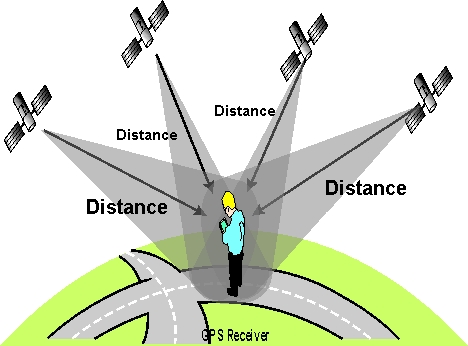 28.58936°N 77.22132°E

Review of GSICS Products status
Summary of 2014/15 Web Meetings 
Review of Actions
GSICS GEO-LEO IR Product Status 2015-03
Full GSICS Product Catalog available at http://www.star.nesdis.noaa.gov/smcd/GCC/ProductCatalog.php
IR Product Development within GSICS
GEO-LEO IR hyperspectral
Progress existing products to Operational Status
Promote new products to Demonstration Status
Application of Prime GSICS Correction concept
To merge multiple reference instruments
To allow corrections to cover diurnal cycle
Scope potential new GSICS products
Retrieved SRFs
GEO-GEO inter-calibration
LEO-LEO inter-calibration
Traceability of Reference Instruments
Thursday
VIS/NIR Product Development within GSICS
Deep Convective Cloud (DCC) 
For Visible Channels
Reference: Aqua/MODIS
Monitored instruments: GEO imagers
Wednesday morning
Lunar Calibration
VIS/NIR
Reference: GIRO (ROLO) -> Aqua/MODIS
Monitored instruments: GEO imagers, LEO imagers... 
Wednesday afternoon
Other GSICS Products
What are GSICS Products?
GSICS-Affiliated Products
Review inter-calibration products developed outside GSICS
Datasets, tools, algorithms...
Hyperspectral uv/vis/nir
To be covered in UV Sub-Group meetings
Microwave sounder
To be covered in Microwave Sub-Group meetings
GSICS Web Meetings 2014/15
GRWG Actions Closed during 2014/15
Outstanding Actions on GRWG
Outstanding Actions on GRWG
Where do we want to be in the future?
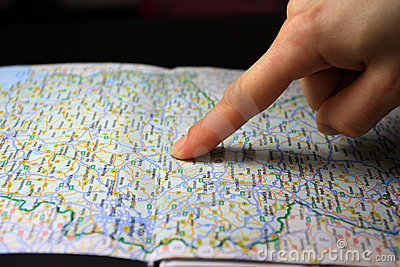 Not just where to host the next GRWG/GDWG meeting...

 Roll-out GSICS products currently in development
 Simplify GSICS products for users: One product per instrument
 Extension of GSICS to new application areas
Where do we want to be in 1yr?- Target Status for Current Products
GEO-LEO IR hyperspectral: (Thursday am)
Operational!! + Demo
Prime GSICS (with embedded Delta Corrections)
GEO-LEO VIS DCC: (Wednesday am)
First Demo products
GEO-LEO/ROLO VIS/NIR Moon: (Wednesday pm)
Define potential GSICS Products
Generate prototype products
Bias Monitoring Plotting tool: (GDWG)
Functional for all above
Where do we want to be in 1yr? Simplify GSICS products for users
Extension of Prime GSICS Correction Concept
Combine results from multiple methods into one file
Using the same reference(s)
As a weighted average, based on uncertainty
Users would only need 1 file for each instrument
Challenge for GDWG to define netCDF conventions!
Combining algorithms: DCC+Lunar (Wed, 3e+3t)
Where do we want to be in 1yr?  Extension of GSICS to new application areas
Inter-channel correlations
GSICS methods are independent for different channels
Many applications sensitive to inter-channel correlation
NWP, split window, RGBs
Implications for netCDF format
Friday (Wu, 7b)
Requirements for GSICS product types
NRTC/RAC/ARC (Archive Re-Calibration)
So if we have ARC, do we still need RAC products?
Support FCDR generation from multiple monitored instruments
“GSICS-Affiliated Products”
Tuesday (Flynn, 2r + Roebeling, 2s)
Where do we want to be in 1yr?- Target for New Product Developments
Definition of Potential Future Products:
NWP-based Inter-calibration
Microwave Sounders/Imagers:
Temperature Channels
Humidity Channels
Window Channels
UV instruments
Hyperspectral UV/VIS
To be covered by Microwave and UV Sub-Groups
Now chaired by Ralph Ferraro and Rose Munro
How do we get there?
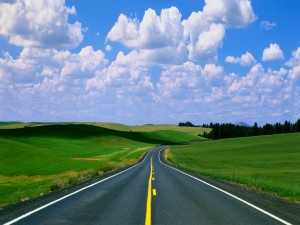 Request minimum contributions
 Management restructuring
 Plan 2014/15 Web Meetings
New ways of working
Presenters have been asked to follow this format:
An overview of the task you have been asked to discuss
The purpose of the presentation
Some example requirements
Propose 1 or 2 strawman solutions, outlining pros and cons
A draft deliverable with your assessment of the priority, timescale and resources needed
 Each presentation will lead directly into a discussion.
Items c), d) and e) will then be edited on the fly by the chair during the discussion.
Please keep presentations short - slots only 20 minutes, and we need to ensure plenty of time for discussion.
Survey on Minimum Contributions
Survey WG members, ask their opinion:
How much commitment we ask members and chairs of GSICS Working Groups to commit to GSICS activities per year. 
Includes attending annual meeting 
and appropriate web meetings, 
developing, implementing and operating GSICS products, 
in addition to your other commitments. 
For chairs, it would also include planning meetings, writing minutes and representing GSICS in various forums.
To Summarise:
Vast majority (>90%) favoured specifying minimum commitments for both members and chairs of GSICS working groups.

Most respondents (>65%) suggested a minimum of 20 d/yr for members &  chairs. 
A slim majority of respondents favoured at least 30 d/yr for chairs.

Most respondents (>90%) favoured fixed terms for working group chairs 
Although opinion was divided fairly evenly on the length of the fixed terms 
between 2 or 3 years.
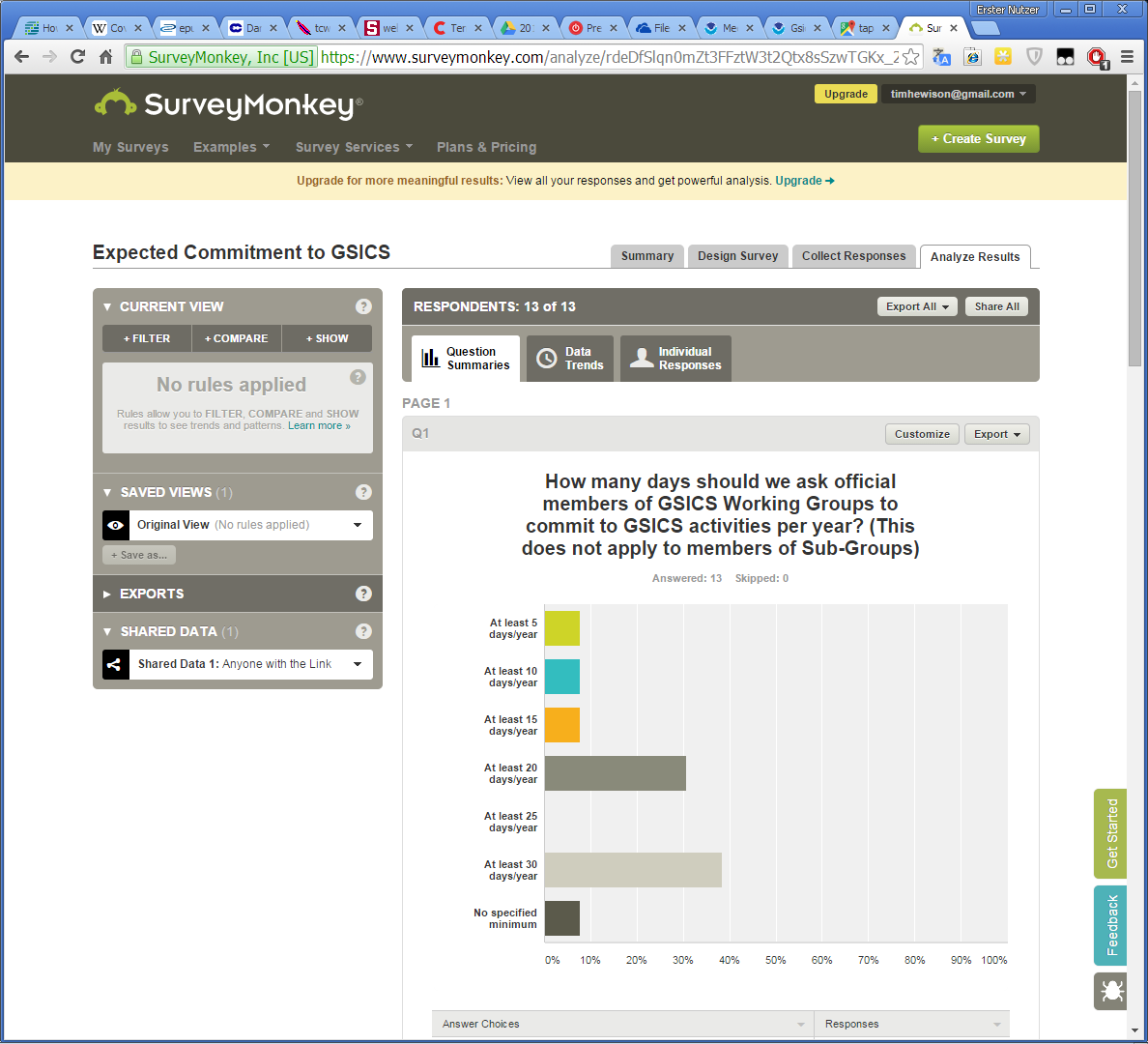 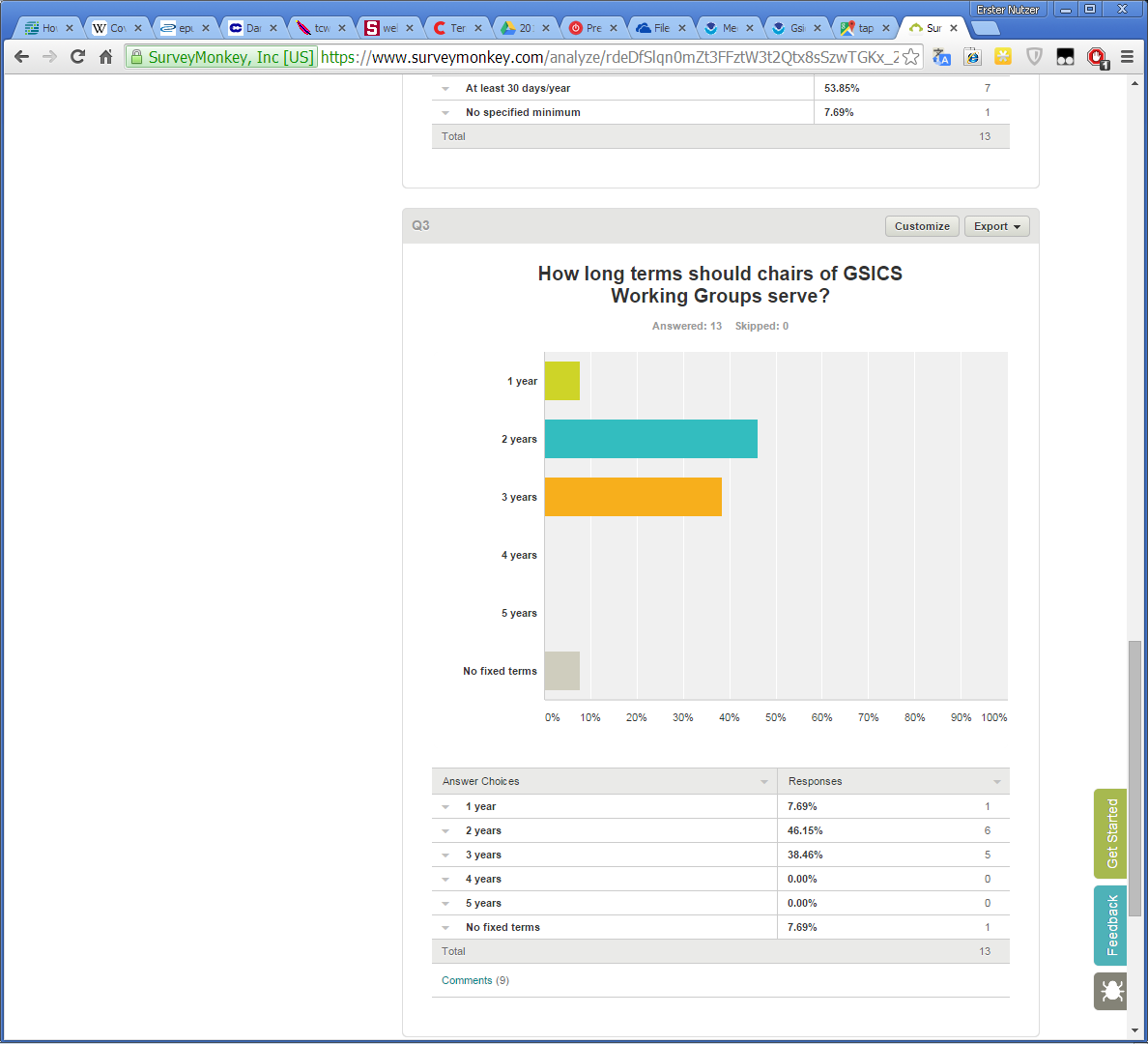 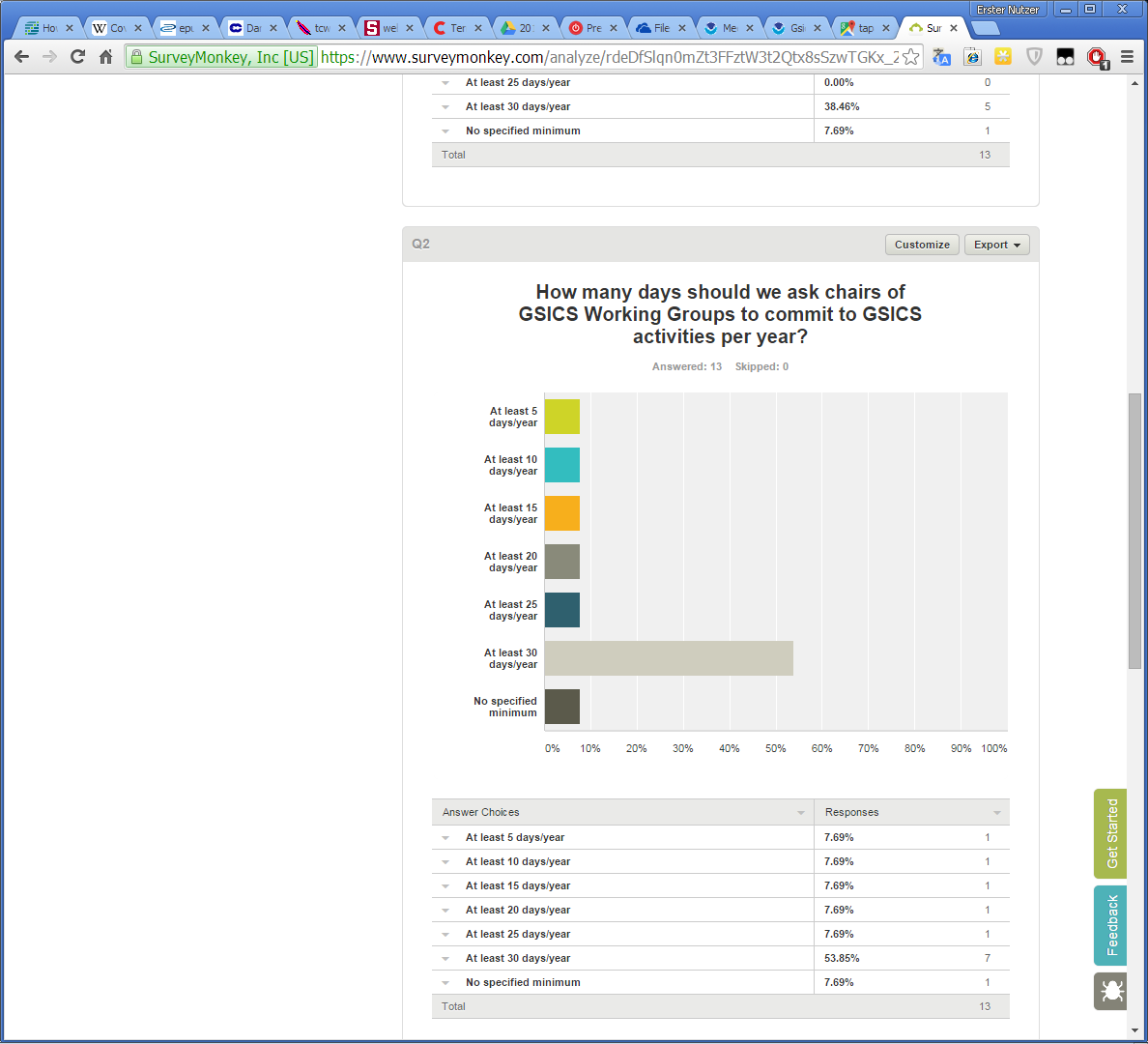 I encouraged Executive Panel to revise Terms of Reference of GRWG and GDWG to request minimum contribution expected of GSICS member organisations. 
I hope that this will allow us to fulfil the objectives of GSICS.
Future Chairing
Defined Roles & Responsibilities of GRWG+GDWG chairs

WMO announced support to GRWG + GDWG  chairs:
Fund travel to WG/Exec Panel meetings! 

GDWG Chair
Joint Proposal from JMA and EUMETSAT
Masaya Takahashi and Peter Miu to co-chair with defined responsibilities
Proposal accepted by Exec Panel
With affect from this meeting
GSICS Organisation
CGMS
WMO
Future Chairing
Defined Roles & Responsibilities of GRWG+GDWG chairs
GRWG Chair
Tim Hewison has chaired GRWG since 2010
To step down at chair in 2016
Set up new IR Sub-Group
To share workload more evenly
Now urgently need to nominate Vice-Chair of GRWG 
to take over in 2016
Requested Exec Panel to pre-authorise GRWG members to stand
Offers to take over?
Nomination of GRWG Vice-Chair (Friday, 9d)
GSICS Web Meetings 2015/16
Special Issue of the IEEE TGRS on “Inter-Calibration of Satellite Instruments”:
Special Issue of the IEEE TGRS on “Inter-Calibration of Satellite Instruments”:
Microwave Sub-Group Reporton behalf of Ralph Ferraro
Scope of Microwave Sub-Group
Understanding the users’ requirements for inter-calibration products for microwave instruments 
Imagers + sounders – passive only, initially?
Retrospective calibration
Forward looking calibration
Identifying existing products that could meet those requirements, but first….
Need to define criteria…Reference standards (sensor(s), models, calibration methodologies….)
And then a process that adheres to GSICS principles
Define data standards (jointly with GDWG)
Encourage the creators of those products to submit them to the GSICS Procedure for Product Acceptance (GPPA), once its defined for MW
Candidates include Cheng-Zhi Zou (MSU-AMSU), Karsten Fennig (SSMI)
GSICS Products could be developed within the Microwave Sub-Group. 
Coordination with other groups (such as the CEOS Microwave Sub-Group) would also be required to generate standards and best practices for microwave radiometer calibration.
Recent Meetings of Microwave Sub-Group
Mostly web meetings
Max 2.5hr: 
11:00-13:30 UTC in summer 
11:30-14:00 UTC in winter
24-28 March 2014 @ EUMETSAT, Germany
26 August 2014 (Telecon)
13 January 2015 (Telecon)
April 2015 (TBD)
MembersSigned up as at 2014-11-6
Ralph Ferraro (NOAA) – Chair
David Walker (NIST)
Isaac Moradi (Uni Maryland/NOAA)
Wenze Yang (Uni Maryland)
Linwood Jones (Uni Central Florida)
Huan Meng (NOAA)
Hu ("Tiger") Yang (CMA)
Cheng-Zhi Zou (NOAA)
Songyan Gu (CMA)
Qifeng Lu (CMA)
Jörg Ackermann (EUMETSAT)
Wes Berg (Colorado State University)
Ed Kim (NASA-GSFC)
Dong-Bin Shin (Yonsei University, South Korea)
Keiji Imaoka (JAXA)
Misako Kachi (JAXA)
Karsten Fennig (DWD for EUMETSAT Climate Monitoring Satellite Application Facility)
Tim Hewison (EUMETSAT)
Ralph Ferraro (NOAA) - Chair
Anticipated Focus Topics for Upcoming Year
Moving ahead with GSICS MW products/new opportunities:
Define the requirements and standards for MW products
Retrospective
Forward looking
What are the references to use?
Work with GDWG to define data formats and meta-data standards
Move forward with two established products that could be GSICS products
AMSU-MSU (C-Z. Zou)
SSM/I (K. Fennig)
Identify and work towards other data sets
SMMR?

 Tying together other groups/opportunities
Engaging more closely GPM X-Cal 
Linkages to CEOS MW subgroup - future meeting in China and get China involvement in GSICS?

Upcoming Meetings of Interest and Relevance:
NASA GPM Annual Meeting – July 2015, Baltimore, MD USA
GSICS User’s Meeting – September 2015, Toulouse, France